学会報告
応用物理学会春季学術講演会2014年3月17日~20日青山学院大学　相模原キャンパス
M2　林　建太
共鳴トンネルダイオードを用いた反射型テラヘルツイメージング
パイオニア（株），ローム（株）
山口 淳，向井 俊和
共鳴トンネルダイオード(RTD)
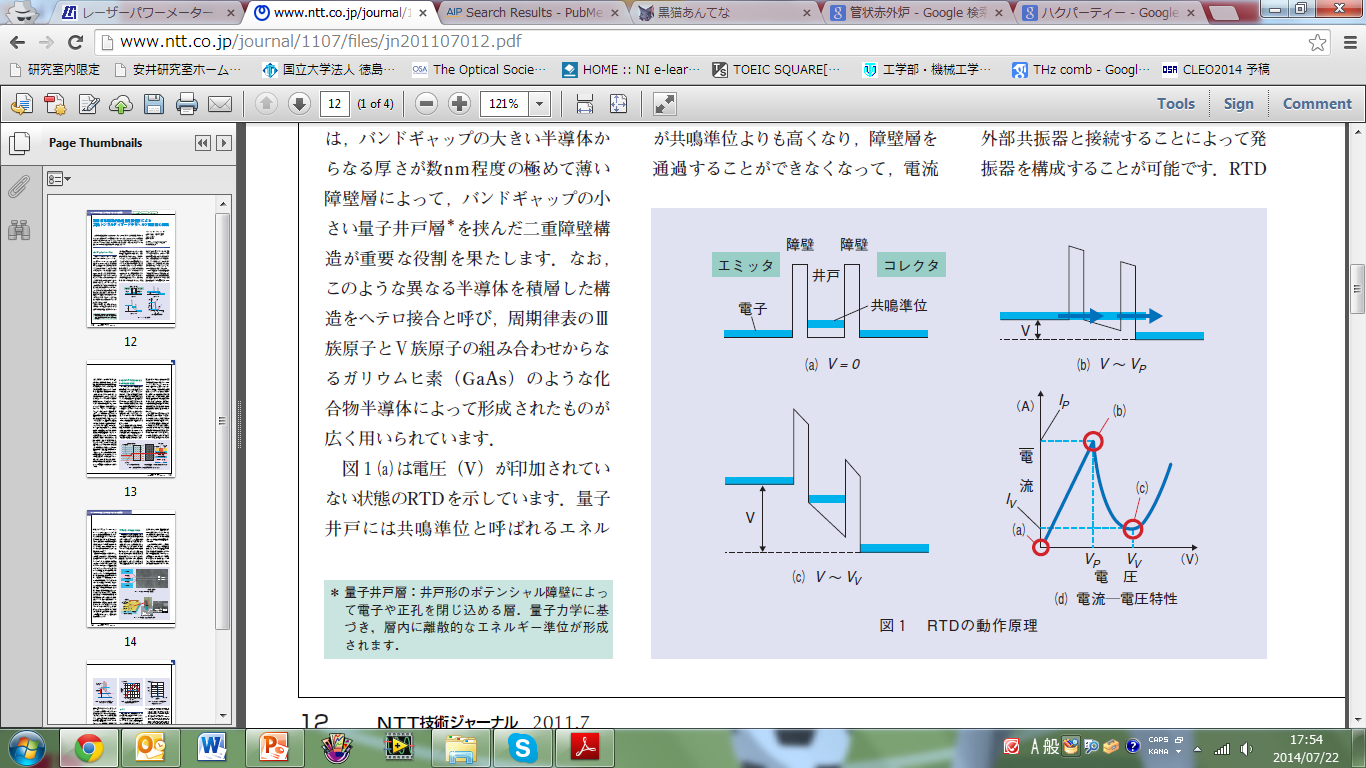 共鳴トンネル
効果
RTDの動作原理
[Speaker Notes: RTD→二端子の半導体素子(二重障壁構造)

（a）は電圧（V）が印加されていない状態のRTDを示しています．量子井戸には共鳴準位と呼ばれるエネルギー準位が形成されています．二重障壁を挟む領域は電極に接続され，高濃度の電子で満たされており，それぞれエミッタ，コレクタと呼ばれます．エミッタ側の電極に負の電圧を印加していくと，井戸内の共鳴準位と一致したエネルギーを持つエミッタ側の電子が障壁を透過し，コレクタ側に電流が流れます（b）．これが共鳴トンネル効果です．さらに印加電圧を高くすると，エミッタ側の電子のエネルギーが共鳴準位よりも高くなり，障壁層を通過することができなくなって，電流は減少します（c）．そのため，図（d）に示したように，ダイオードに印加する電圧の増加に対して電流が減少する，負性抵抗が現れます．]
共鳴トンネルダイオード(RTD)
金属電極で囲まれたスロットアンテナの中央に，半導体微細構造で形成したRTDを配置し，テラヘルツ波を閉じ込めて放射させる．
[Speaker Notes: テラヘルツ波の応用例の一つとして，透過性を利用した非破壊イメージングが挙げられる。我々は昨年，テラヘルツ波の発生・検出用デバイスとして，システムの小型化に有利なRTD（共鳴トンネルダイオード）を用いた透過型テラヘルツイメージングについて報告した。今回，反射型配置でのイメージングについて検討したので報告する。]
実験装置
サンプルを集光面内にて２次元走査することにより，イメージング像を取得．
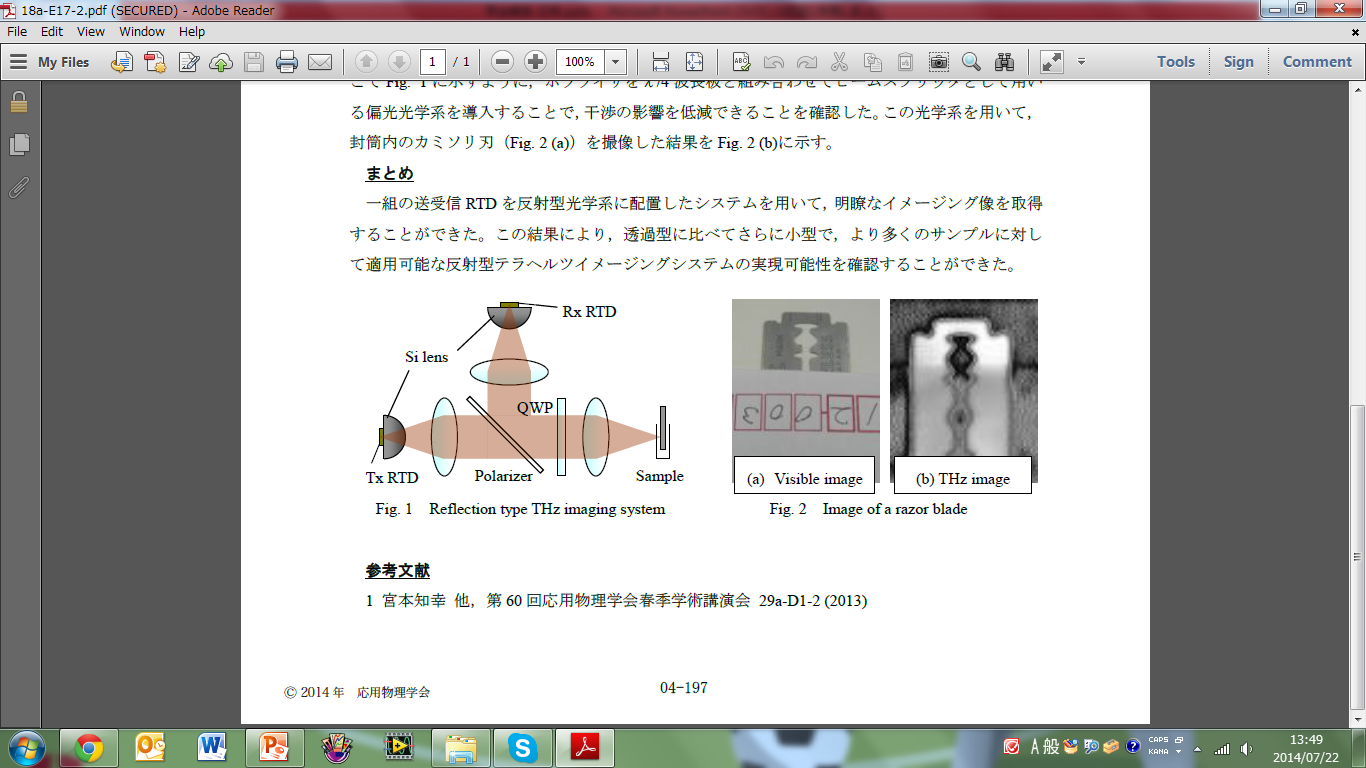 [Speaker Notes: 反射型イメージング光学系を構築するため，送信RTD からサンプルへの光路中にビームスプリッタを配置し，サンプルに照射されたテラヘルツ波の反射成分を受信RTD により検出した。サンプルを集光面内にて２次元走査することにより，イメージング像を取得することに成功した。ただしこの光学系では，サンプル面の段差や傾きに起因する光路長の変動がある場合，テラヘルツ波の干渉により検出信号強度が変動し，その影響がイメージング結果に現れることがあった。そこでFig. 1 に示すように，ポラライザをλ/4 波長板と組み合わせてビームスプリッタとして用いる偏光光学系を導入することで，干渉の影響を低減できることを確認した。]
実験結果
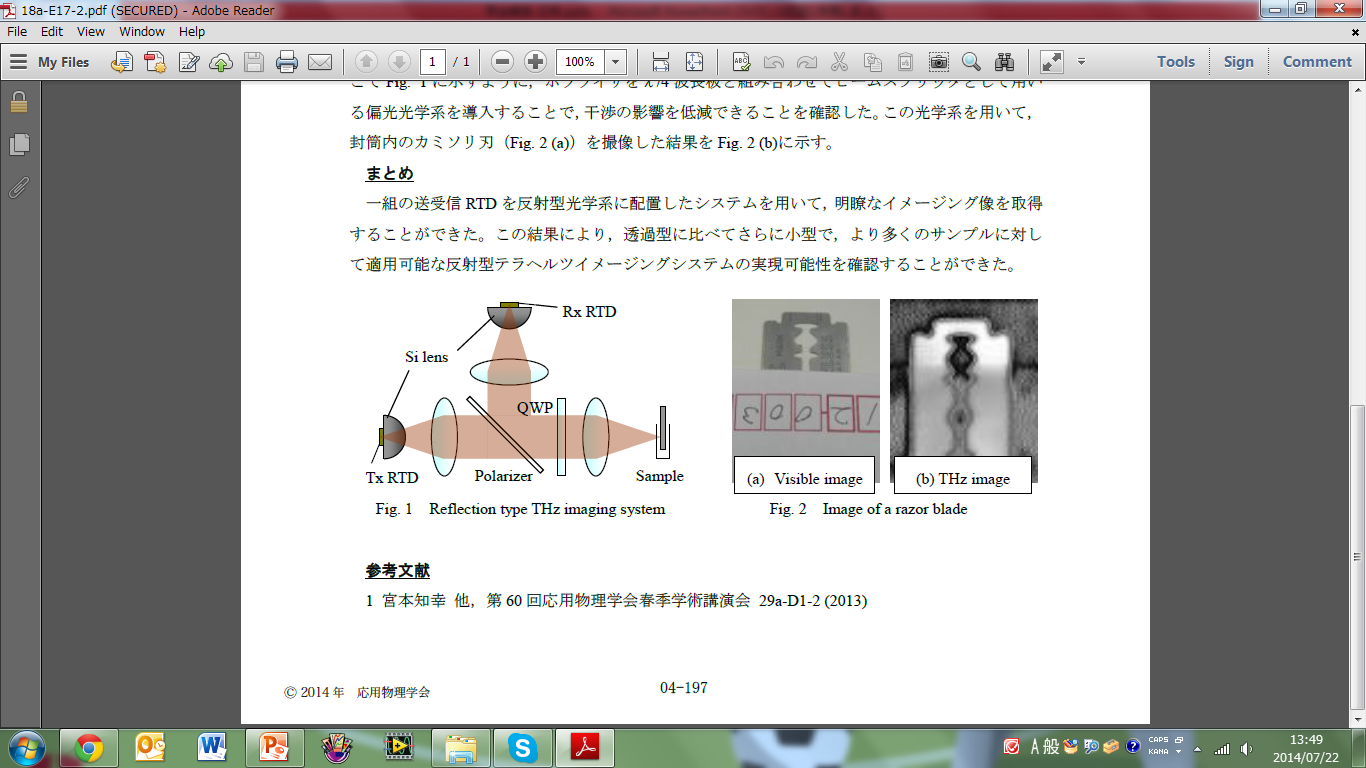 一組の送受信RTD を反射型光学系に配置したシステムを用いて，明瞭なイメージング像を取得できた
[Speaker Notes: この光学系を用いて，封筒内のカミソリ刃（Fig. 2 (a)）を撮像した結果をFig. 2 (b)に示す。
一組の送受信RTD を反射型光学系に配置したシステムを用いて，明瞭なイメージング像を取得することができた。この結果により，透過型に比べてさらに小型で，より多くのサンプルに対して適用可能な反射型テラヘルツイメージングシステムの実現可能性を確認することができた。]
500 – 1100 GHz 領域での煙の吸収スペクトル
NTT ﾏｲｸﾛｼｽﾃﾑｲﾝﾃｸﾞﾚｰｼｮﾝ研究所，東京理科大学 火災科学研究センター
清水 直文，南 龍郎，松山賢
研究背景
テラヘルツ波を用いて，煙に含まれるガスの直接検知をしたい．
本稿では，500-1100GHz領域での煙の吸収スペクトルを測定した．
実験装置
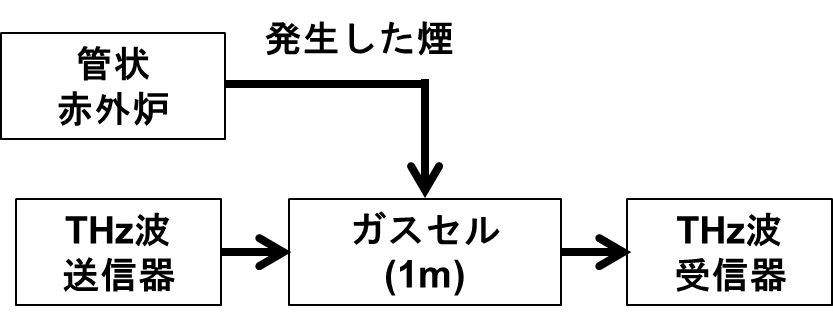 [Speaker Notes: 煙や粉塵が漂う空間でも、浮遊粒子径より十分に長い波長を有するテラヘルツ波は良好な伝搬特性を示す。従ってテラヘルツ波を用いることにより、そのような視認性が落ちた環境でもセンシングやイメージングを行うことが可能と考えられる。実際500 GHz 以下の領域のテラヘルツ分光により、煙に含まれるシアン化水素とアセトニトリルの直接検知に成功した例がある[1]。しかし、水の吸収が強くなる500 GHz 以上の領域で煙をセンシングした例はこれまであまりなかった。そこで今回我々は、500-1100 GHz の領域で煙の吸収スペクトルを測定し、煙に含まれるガスの検知にこの周波数領域が利用できるかどうかを調べたので、その結果を報告する。

実験：試料は、管状赤外炉を用いて乾燥空気雰囲気中で加熱し、燃焼させた。発生した煙は長さ1 m のガスセルに導入した。ガスセルの片側にはテラヘルツ波送信器が、もう片方にはテラヘルツ波受信器が配置されており、煙の吸収スペクトルはこれらを用いて測定した。ガスセルからの排気はフィルターに導入し、浮遊粒子成分を完全に除去した。その後、残ったガス成分のみをフーリエ変換赤外分光光度計(FT-IR)に導入し、ガス分析を行った。なお、ガスセル中央の壁面に配置した熱電対により、ガスセル内の煙の温度は室温であることが確認されている。]
実験結果
羊毛0.6 g を7 L/min の乾燥空気供給下で750℃に熱したときに発生した煙の吸収スペクトル
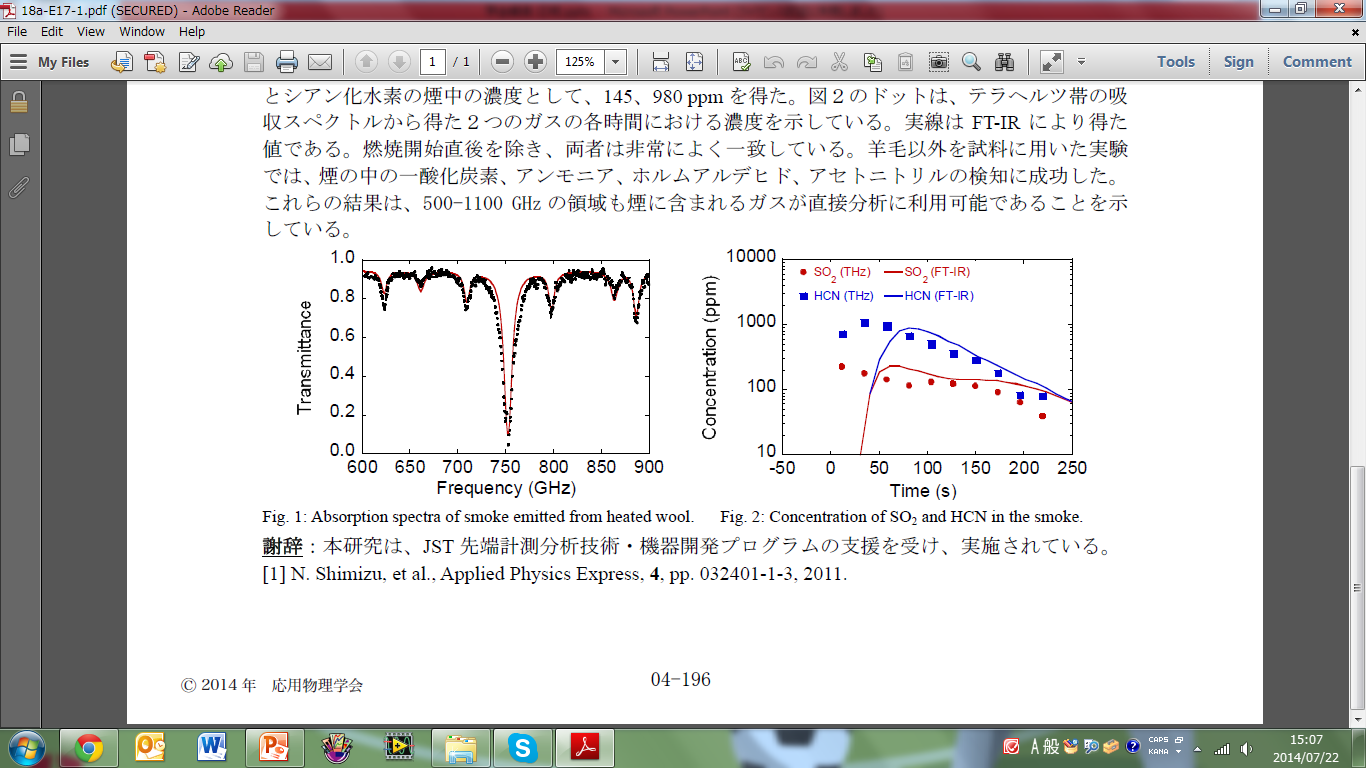 シアン化水素
亜硫酸
ガス
水
[Speaker Notes: 図１のドットは、羊毛0.6 g を7 L/min の乾燥空気供給下で750℃に熱したときに発生した煙の吸収スペクトル（羊毛を炉に投入してから１分後）を示している。750 GHz 付近にある強い
吸収は水によるものである。しかしこの吸収線にマスクされることなく、621 GHz から89 GHz おきに周期的に存在するシアン化水素の吸収ピークが、明瞭に観測されている。また、662 と865 GHzには亜硫酸ガスによるピークも観測されている。図１の赤い実線は、これら３つのガスの吸収スペクトルのベストフィットにより得た吸収スペクトルの計算値である。この結果から亜硫酸ガスとシアン化水素の煙中の濃度として、145、980 ppm を得た。]
テラヘルツ帯の吸収スペクトルから得た２つのガスの各時間における濃度
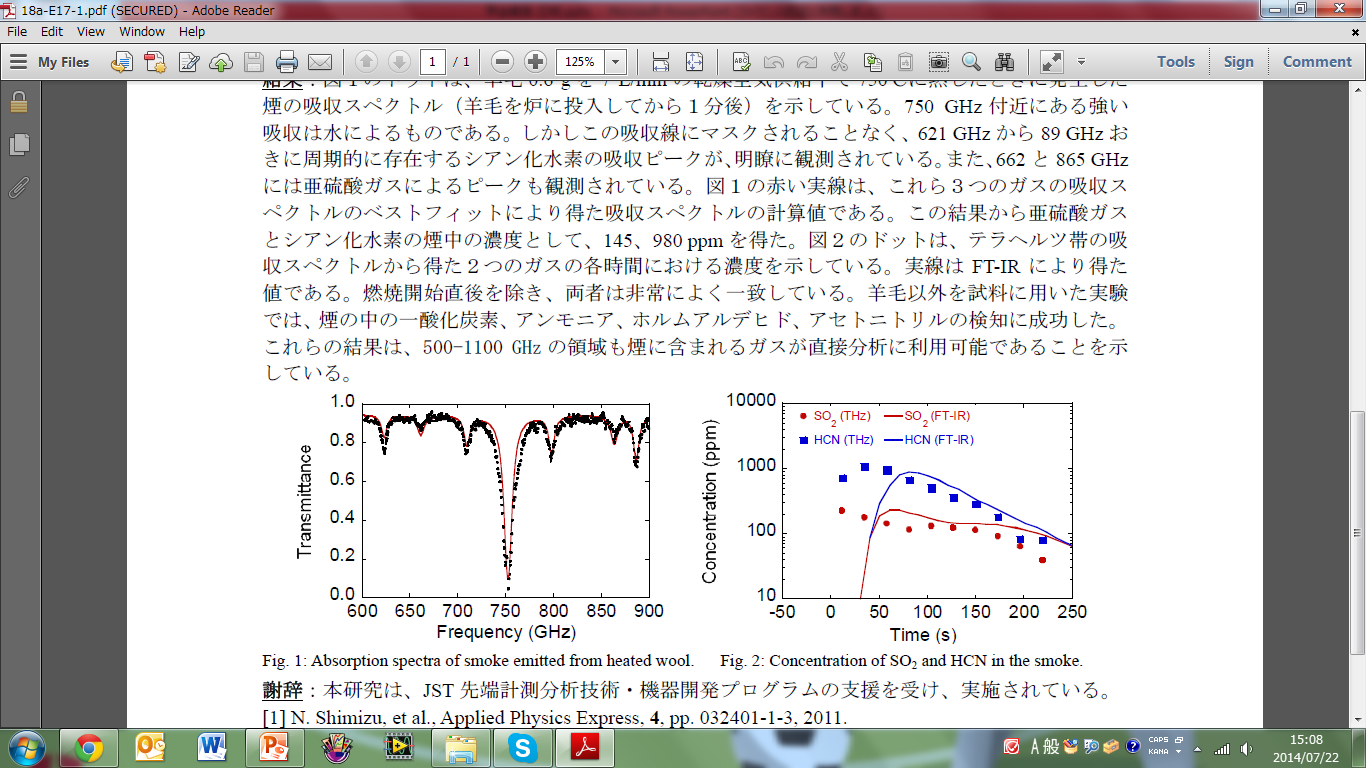 羊毛以外を試料に用いた実験では，煙の中の一酸化炭素，アンモニア，ホルムアルデヒド，アセトニトリルの検知に成功
[Speaker Notes: 図２のドットは、テラヘルツ帯の吸収スペクトルから得た２つのガスの各時間における濃度を示している。実線はFT-IR により得た値である。燃焼開始直後を除き、両者は非常によく一致している。羊毛以外を試料に用いた実験では、煙の中の一酸化炭素、アンモニア、ホルムアルデヒド、アセトニトリルの検知に成功した。これらの結果は、500-1100 GHz の領域も煙に含まれるガスが直接分析に利用可能であることを示している。]
テラヘルツ絶対電力測定のための微小熱量検出に関する検討
産総研　飯田 仁志，木下 基，雨宮 邦招，島田 洋蔵
研究背景
近年，THz帯の測定器が普及している
しかしながら，絶対電力の較正技術が確立されていない
本論文では…
　THz絶対電力測定用カロリーメータの開発を行っている．
[Speaker Notes: 近年，テラヘルツ(THz)帯の測定器が普及しているが，基本物理量である絶対電力の校正技術が確立されていないことが課題となっている．筆者らはそのトレーサビリティ確立を目指してTHz絶対電力測定用カロリーメータの開発を進めている．現在広く利用されているTHz 光源は微弱であるため，その絶対電力を定めるためには，THz 波吸収による微小熱量変化
を精度よく測定する必要がある．その一手法として熱電変換素子を用いた等温制御による直流置換測定について基礎検討を行ったので報告する．]
THzカロリーメータ
→THz波による温度変化を電圧に変換する
等温制御型カロリーメータの模式図
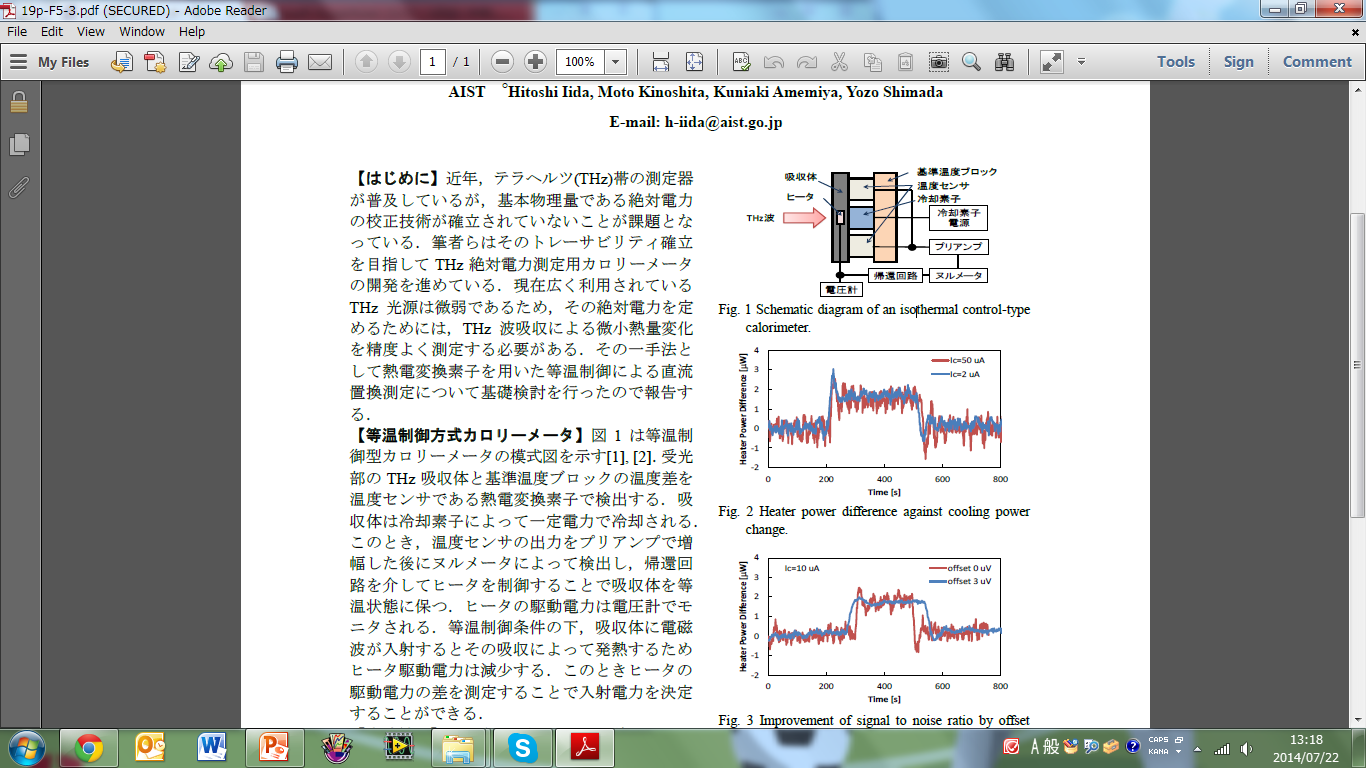 (熱電変換素子)
[Speaker Notes: 受光部のTHz 吸収体と基準温度ブロックの温度差を温度センサである熱電変換素子で検出する．吸収体は冷却素子によって一定電力で冷却される．
このとき，温度センサの出力をプリアンプで増幅した後にヌルメータによって検出し，帰還回路を介してヒータを制御することで吸収体を等温状態に保つ．
ヒータの駆動電力は電圧計でモニタされる．等温制御条件の下，吸収体に電磁波が入射するとその吸収によって発熱するためヒータ駆動電力は減少する．
このときヒータの駆動電力の差を測定することで入射電力を決定することができる．]
等温制御を行った冷却素子とヒータの直流応答特性
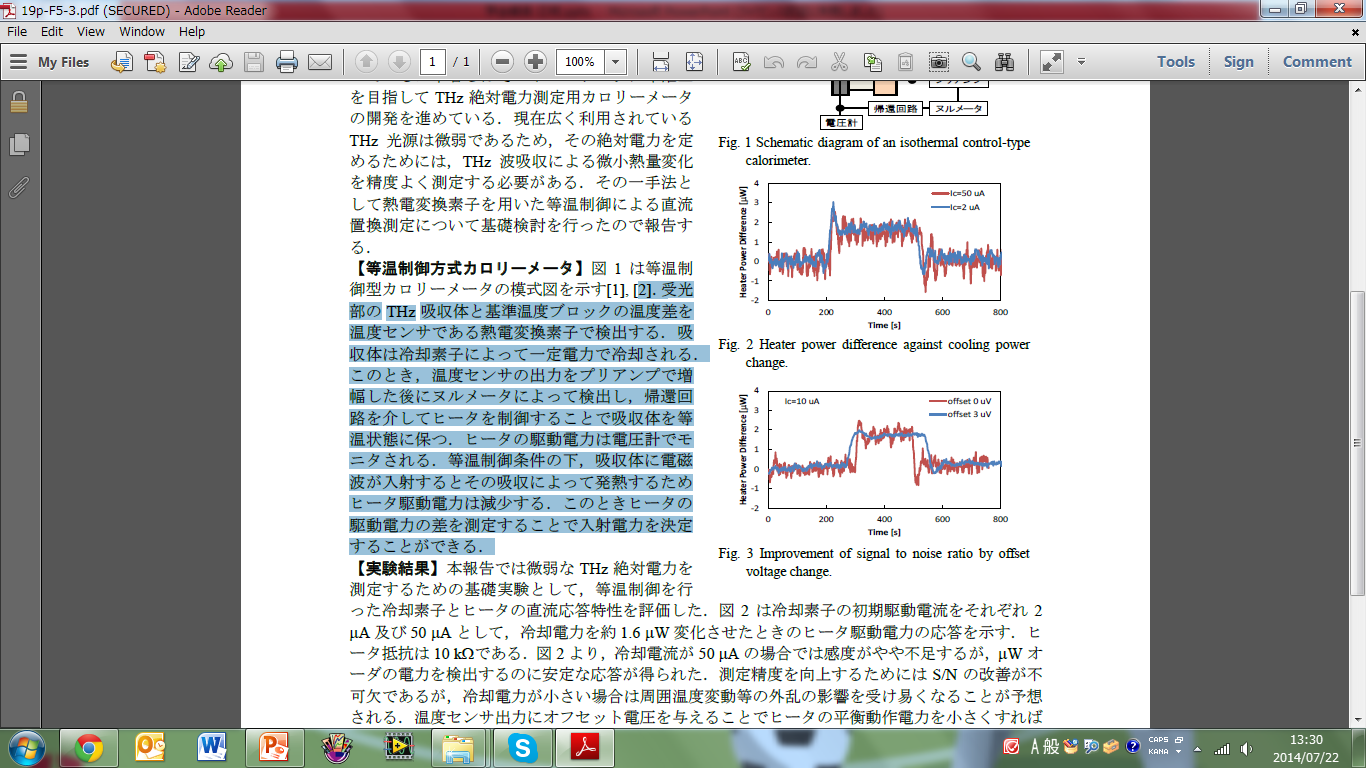 冷却素子の初期駆動電流をそれぞれ2μA 及び50μA として，冷却電力を約1.6μW 変化させたときのヒータ駆動電力の応答
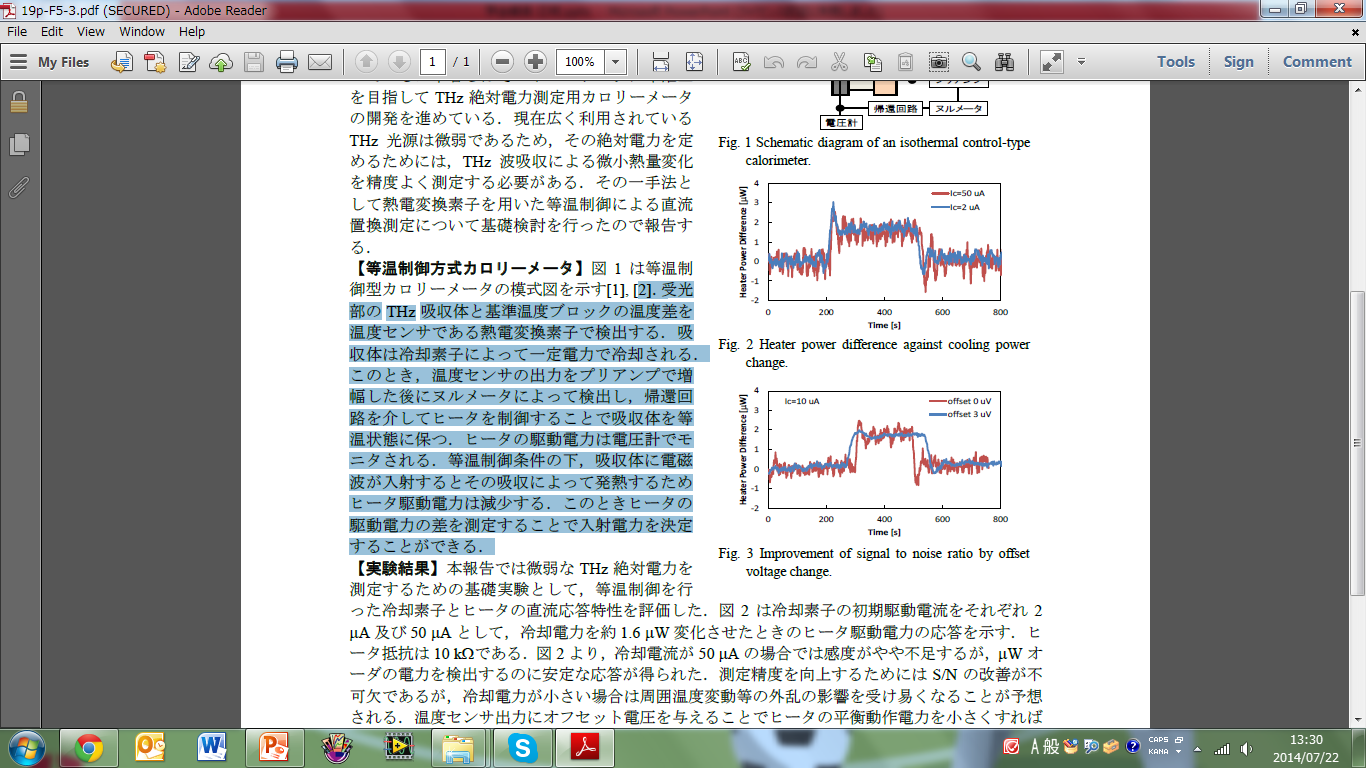 冷却素子の初期駆動電流を10μA として前述のオフセット電圧を0μV 及び3μV として比較
[Speaker Notes: 本報告では微弱なTHz 絶対電力を測定するための基礎実験として，等温制御を行った冷却素子とヒータの直流応答特性を評価した．図2 は冷却素子の初期駆動電流をそれぞれ2
μA 及び50 μA として，冷却電力を約1.6 μW 変化させたときのヒータ駆動電力の応答を示す．ヒータ抵抗は10 kΩである．図2 より，冷却電流が50 μA の場合では感度がやや不足するが，μW オーダの電力を検出するのに安定な応答が得られた．測定精度を向上するためにはS/N の改善が不可欠であるが，冷却電力が小さい場合は周囲温度変動等の外乱の影響を受け易くなることが予想される．温度センサ出力にオフセット電圧を与えることでヒータの平衡動作電力を小さくすれば冷却電力を維持したまま感度を改善できる．図3 は冷却素子の初期駆動電流を10 μA として前述のオフセット電圧を0 μV 及び3 μV として比較したものでありオフセット電圧を適当に選ぶことによってS/N が改善されることが分かる．本手法はμW オーダの微小熱量変化の測定を高感度に行うのに有効と考えられる．]